Myspace vakstudie aardrijkskunde 1
Weer en klimaat deel 1
Vaklector F. De Laere
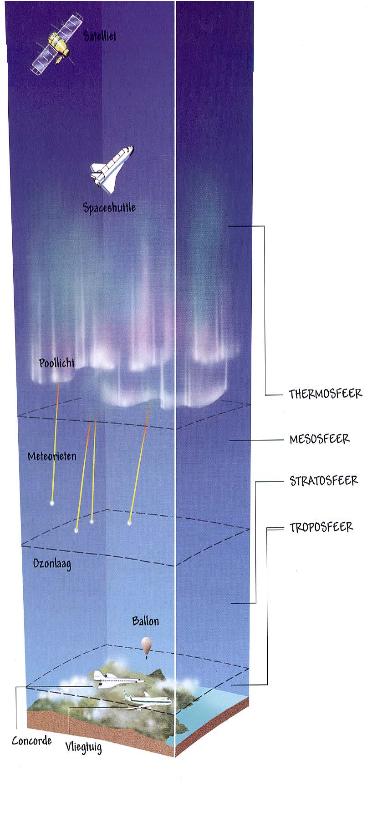 De aardse atmosfeer
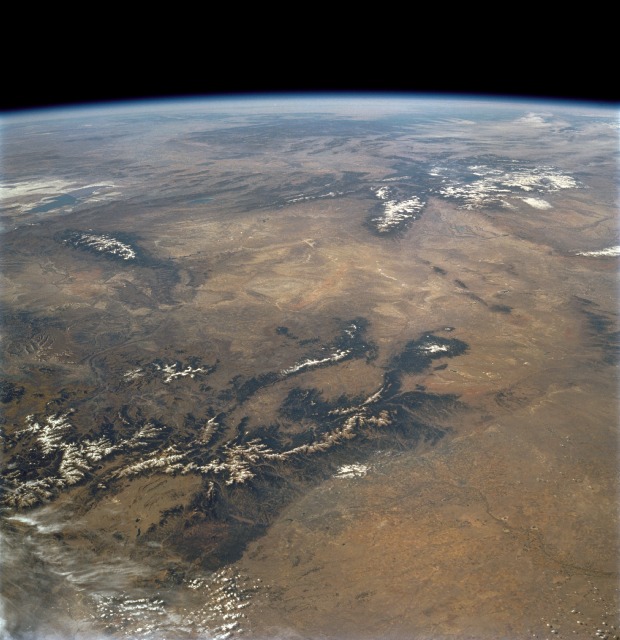 innovatief	creatief	ondernemend
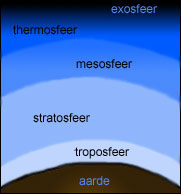 atmosfeer = een mantel met diverse gassen(zwaartekracht)
grote hoogte:  concentratie gassen daalt (ijler)
ruimte
De aarde is dus niet alleen qua ligging 
uniek in ons zonnestelsel, 
maar ook qua samenstelling van haar atmosfeer.
innovatief	creatief	ondernemend
De opbouw van onze atmosfeer
RUIMTE
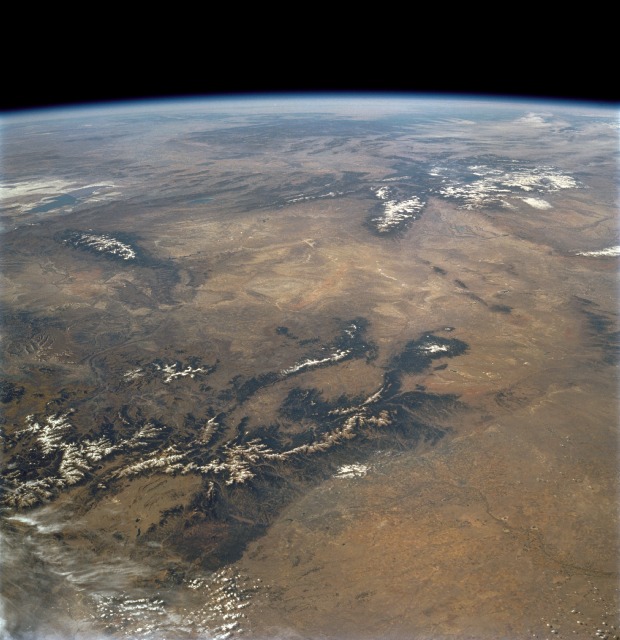 MAGNETOSFEER
EXOSFEER
THERMOSFEER
MESOSFEER
OZONLAAG
STRATOSFEER
TROPOSFEER
78 % stikstofgas
21 % zuurstofgas
1% andere gassen
minder stikstofgas en zuurstofgas
meer “lichtere” gassen: ozon, helium, stikstof, waterstof
Samenstelling van onze atmosfeer
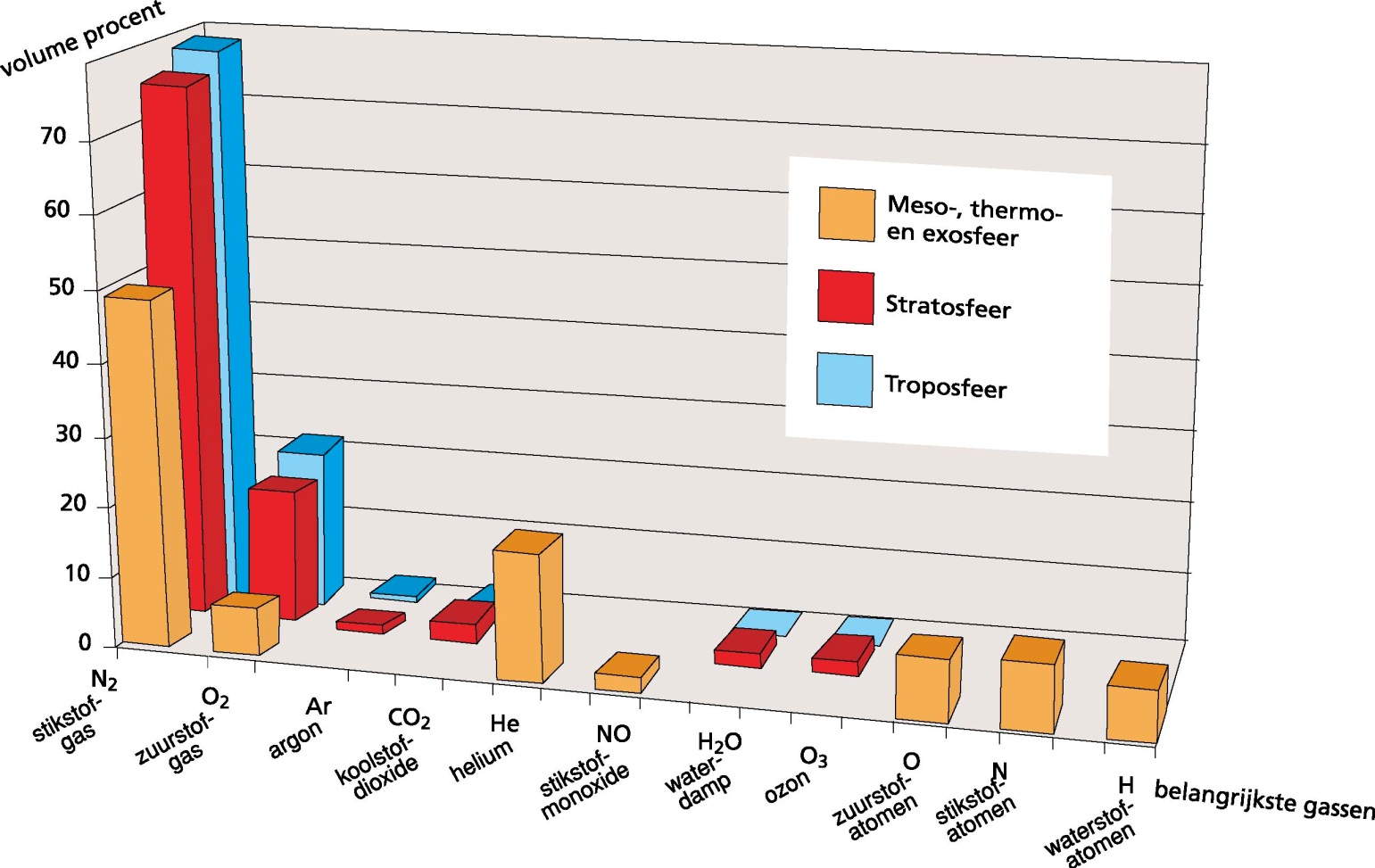 de belangrijkste gassen:
op grotere hoogte:
innovatief	creatief	ondernemend
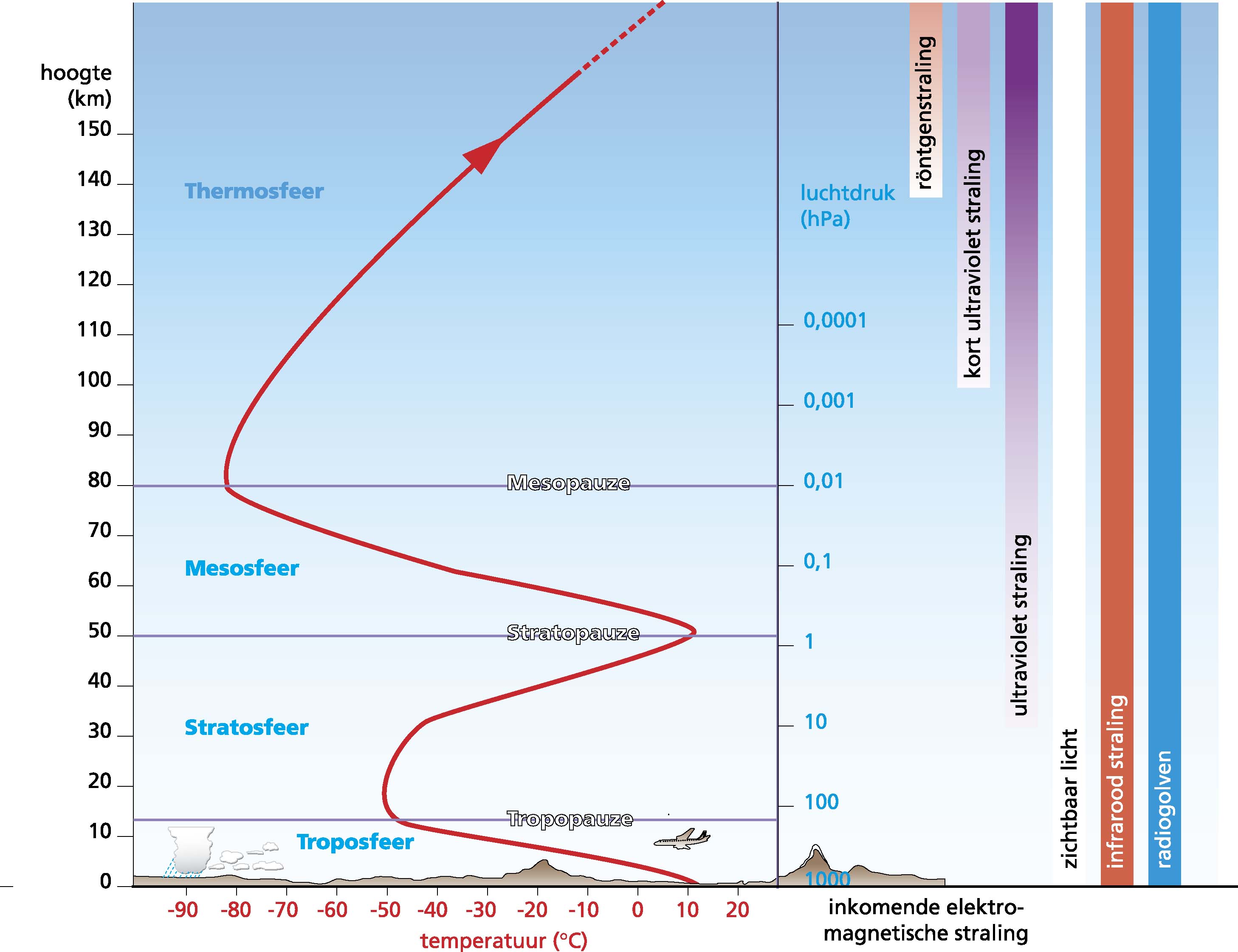 indeling dampkring
op basis van 
temperatuur
SFEER: 
laag 
in de atmosfeer 
waar de 
temperatuur
stijgt of daalt
PAUZE:
Overgangsgebied in de atmosfeer waar de
temperatuur
is constant laag 
of hoog
innovatief	creatief	ondernemend
laagste
luchtdruk
het weer speelt zich
af in de troposfeer
hoogste
luchtdruk
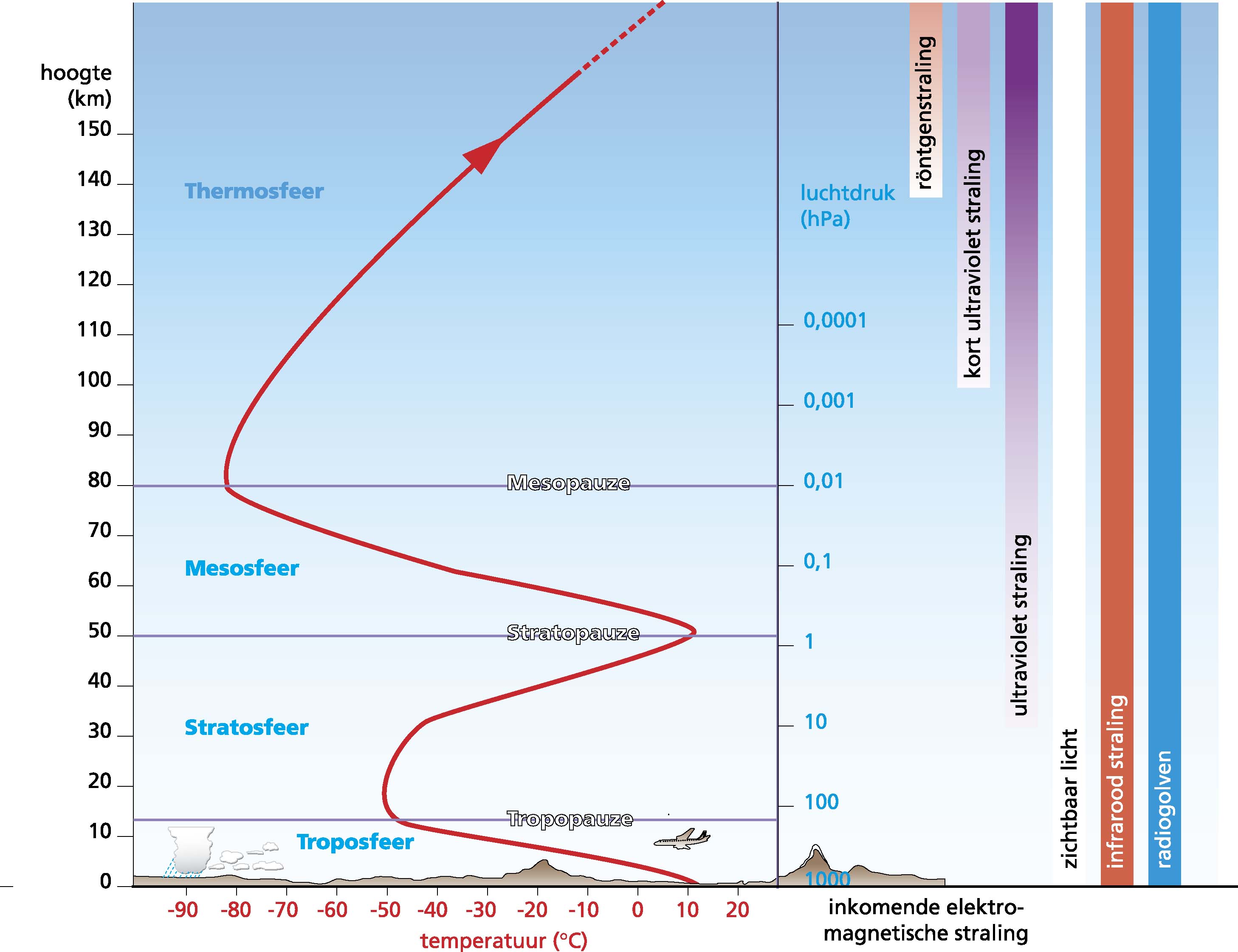 “ijle” atmosfeer
“dichtere”
 atmosfeer
innovatief	creatief	ondernemend
hoogteziekte
innovatief	creatief	ondernemend
- troposfeer: op leefniveau
- stratosfeer: ozonlaag
- 10 % van het ozon
- 90 % van het ozon
ontstaat door de reactie
  van zonlicht op lucht-
  vervuiling (windstil weer
  in de zomer)
- de ozonlaag zet de 
  UV-straling van de zon
  om in warmte
te veel ozon “ozonsmog”
  veroorzaakt ernstige
  gezondheidsproblemen
(minder zuurstof): astma,
ademhaling, allergiëen, ..
te weinig ozon zorgt dat
  UV-straling het aard-
  oppervlak bereikt:
  schade aan plant en dier
bedreigende ozon
beschermende ozon
innovatief	creatief	ondernemend
Ozon (O3)
OZONLAAG
Ozon (O3)
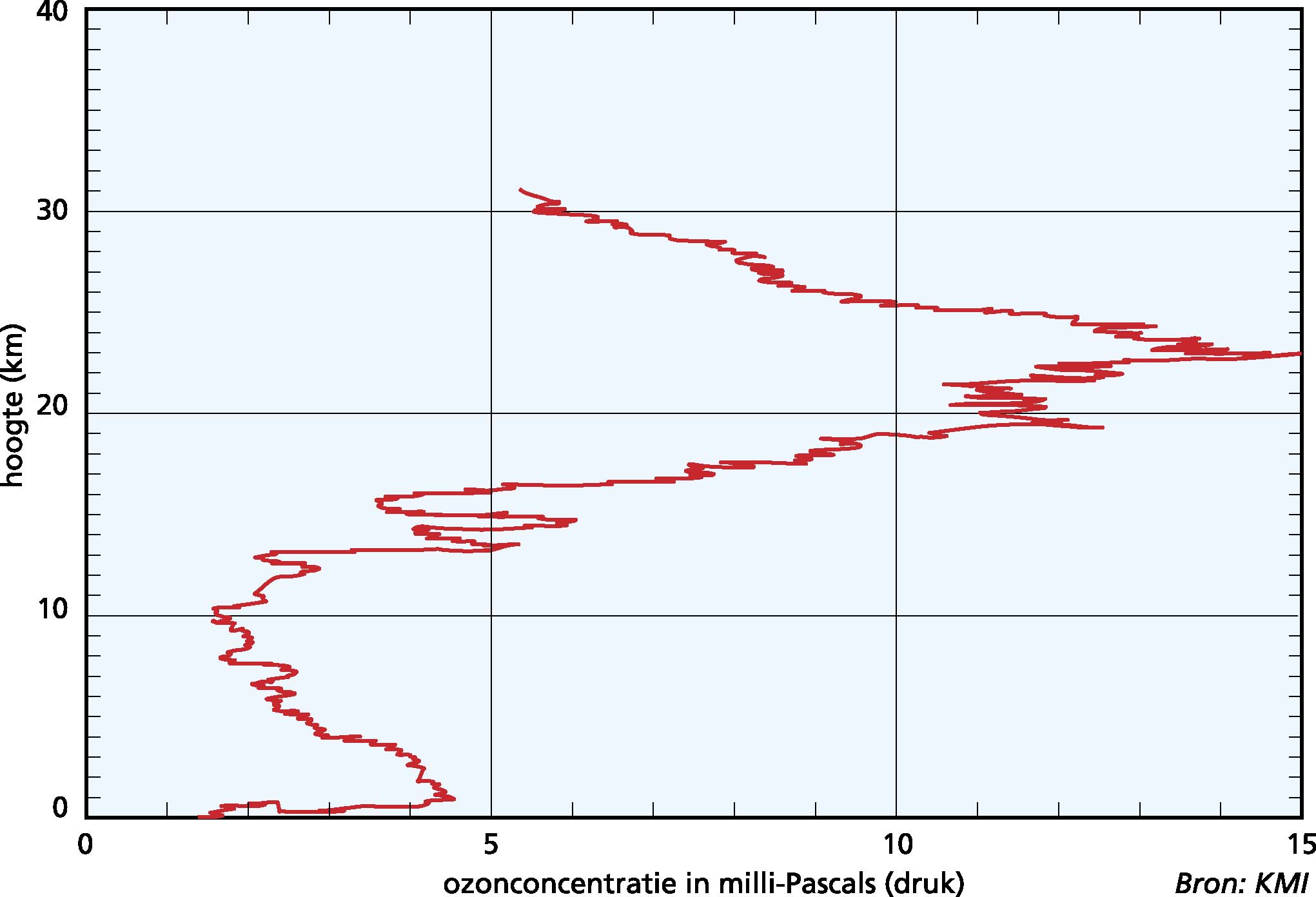 Ozonconcentratie in de onderste lagen van onze atmosfeer
stratosfeer
troposfeer
innovatief	creatief	ondernemend
ozongat
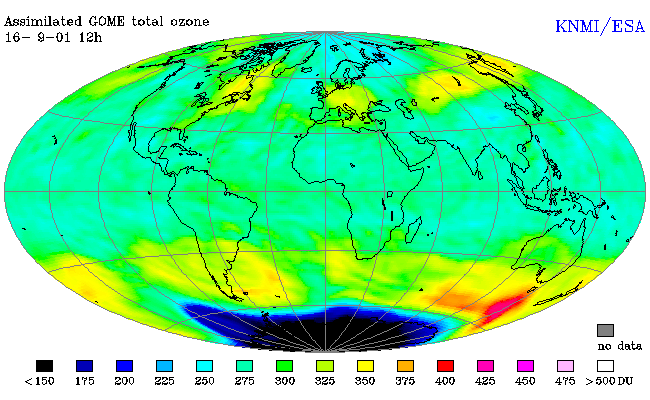 een kleinere concentratie ozon
innovatief	creatief	ondernemend
Ozonlaag recente gegevens
http://www.compendiumvoordeleefomgeving.nl/indicatoren/nl0173-Aantasting-van-de-ozonlaag%3A-de-oorzaken-en-effecten.html?i=32-84
http://ozonewatch.gsfc.nasa.gov/
Oefening:
http://ozonewatch.gsfc.nasa.gov/education/ozonewatch_questions.pdf
innovatief	creatief	ondernemend
N2
belangrijkste gas
noodzakelijk voor
plantengroei
stofdeeltjes
verstrooien zonlicht
condensatiekerntjes
winderosie, vulkanisme,
verbranding meteoroïden
CO2
houdt de warmte vast
broeikaseffect
fotosynthese,
verbranding fossiele
brandstoffen
vernietigd door CFK’s
reageert met lucht-
vervuiling
absorbeert UV-
straling van de zon
O3
Het belang van de atmosfeer
innovatief	creatief	ondernemend
wolkenvorming en
neerslag
soms opgeslagen
als sneeuw en ijs
veroorzaken 
zure regen
industrie, verkeer en
elektriciteitscentrales
tweede belangrijkste
gas van de atmosfeer
komt vrij door 
fotosynthese
Het belang van de atmosfeer
water-
damp
zwavel-
dioxide en
methaan
O2
innovatief	creatief	ondernemend
Rol van onze atmosfeer
1 Ademhaling van de meeste organismen
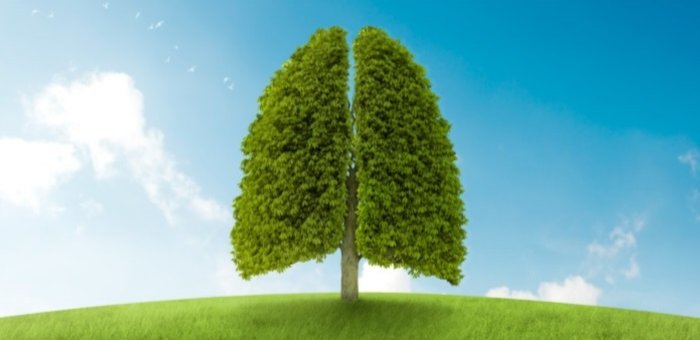 innovatief	creatief	ondernemend
2 Bescherming van het leven op aarde tegen kosmische straling.
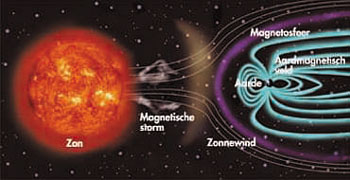 innovatief	creatief	ondernemend
3 Bescherming van bombardementen van meteorieten.
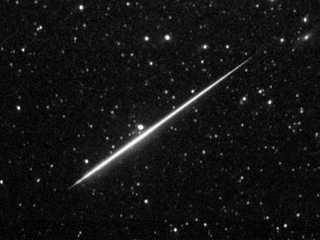 innovatief	creatief	ondernemend
4 Behoud van temperatuur.
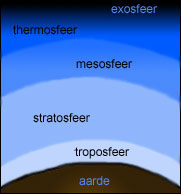 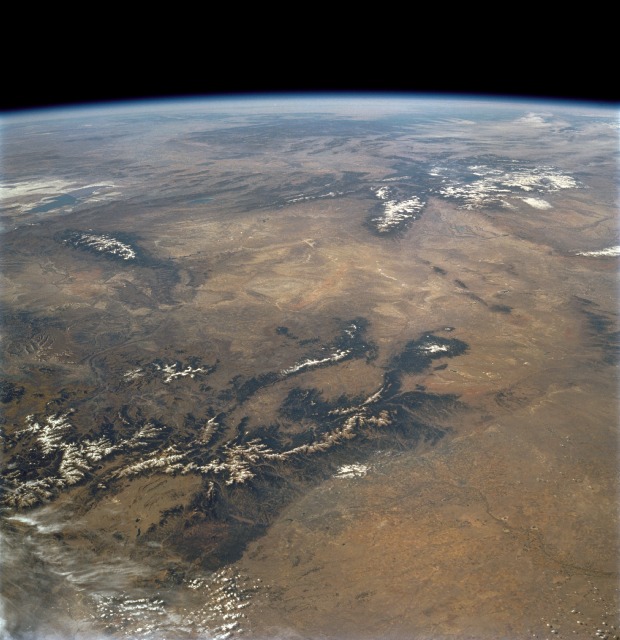 innovatief	creatief	ondernemend
Stralingsbalans
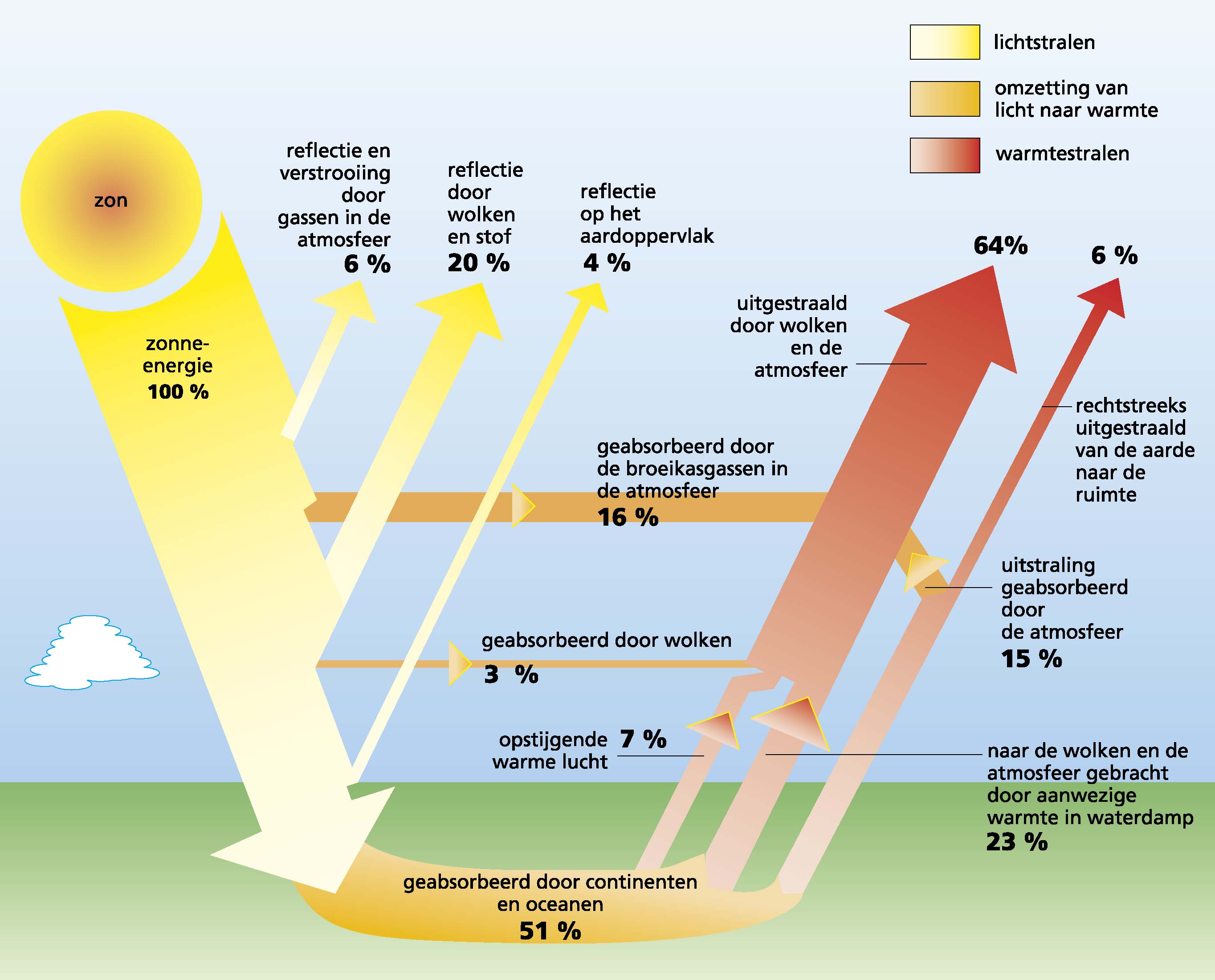 innovatief	creatief	ondernemend
zonlicht wordt door het aardoppervlak omgezet in warmte
de mens beïnvloedt de stralingsbalans door:
      - de samenstelling van de atmosfeer te 
        veranderen
      - het aardoppervlak te wijzigen
innovatief	creatief	ondernemend
Opwarming door CO²-uitstoot
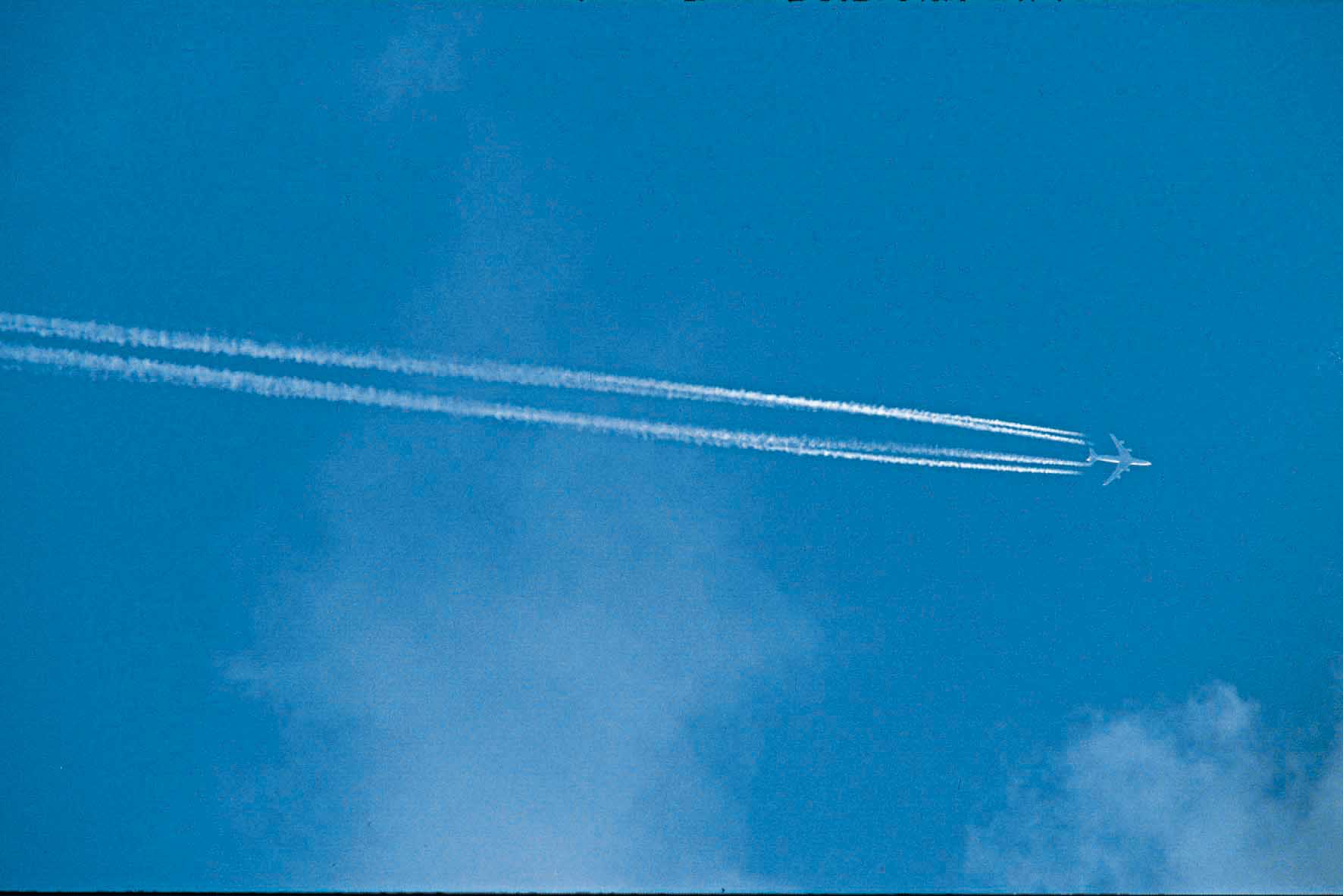 innovatief	creatief	ondernemend
Ontbossing draagt bij tot opwarming aarde > bomen nemen CO² op
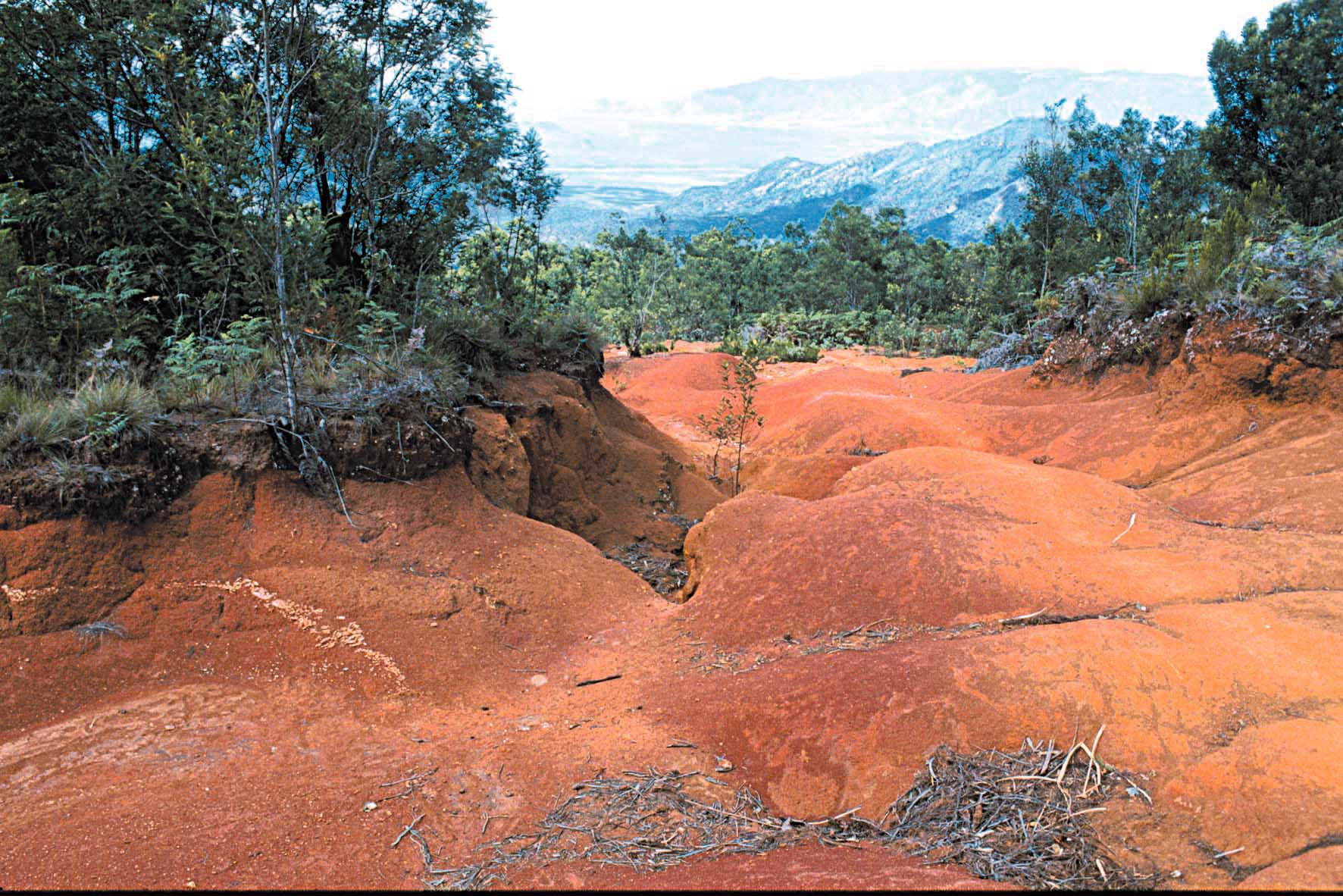 innovatief	creatief	ondernemend
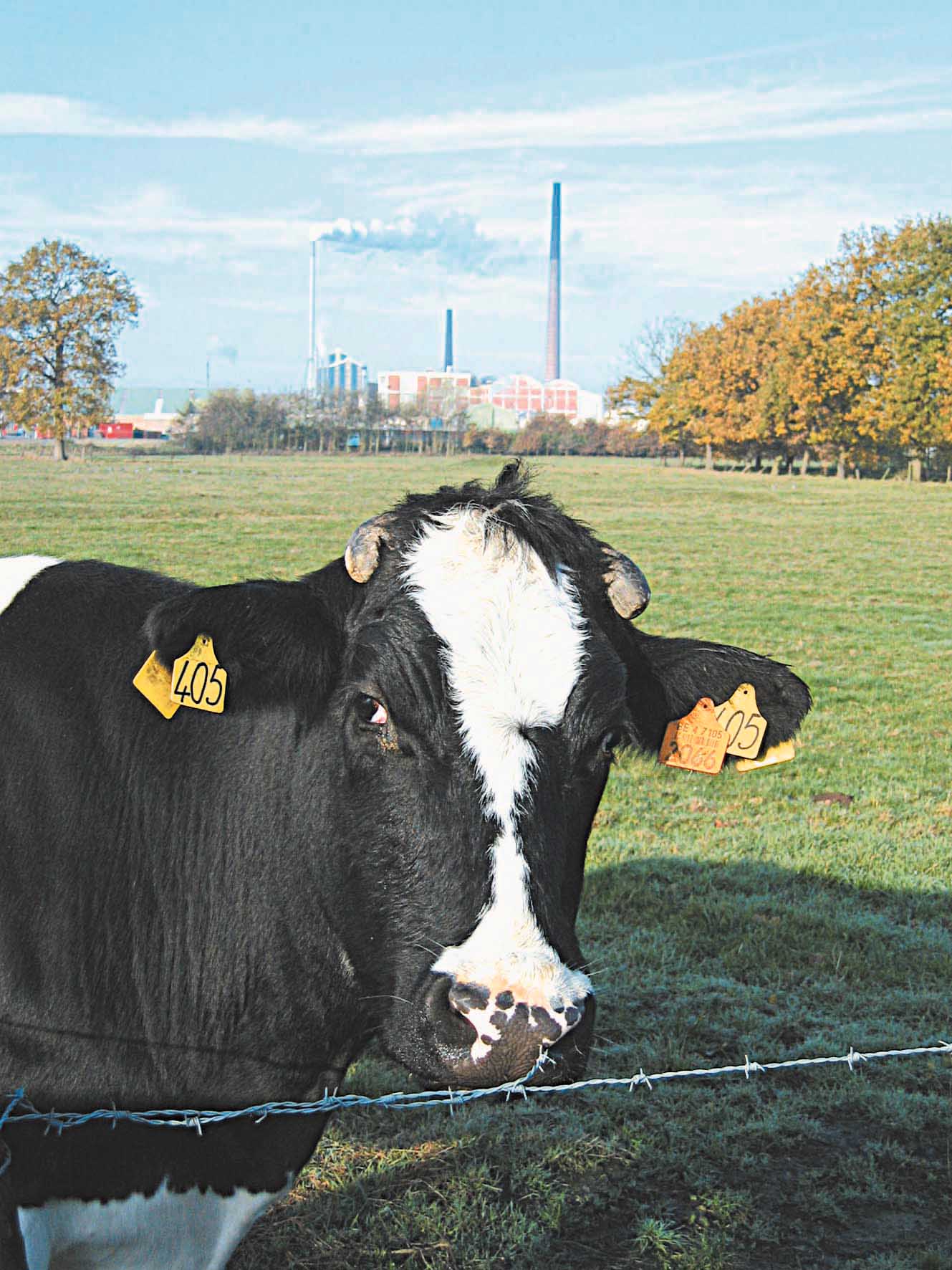 De moderne veeteelt is 
verantwoordelijk voor een
grote toename van methaan
(een broeikasgas) in de troposfeer: : 
opwarming
Wereldwijde veestapel produceert 
meer broeikasgassen dan 
het autoverkeer.
Methaan zou 23 keer schadelijker 
zijn dan CO2
http://www.independent.co.uk/environment/climate-change/exclusive-the-methane-time-bomb-938932.html
innovatief	creatief	ondernemend
De atmosfeer wordt op basis van de temperatuur
ingedeeld in verschillende sferen.
Het weer speelt zich af in de troposfeer.
Onze atmosfeer vervult verschillende 
levensbelangrijke functies:
- ze bevat gassen die onmisbaar zijn voor het leven
- stratosferisch ozon beschermt ons tegen UV-straling
troposferisch ozon is schadelijk voor de mens
innovatief	creatief	ondernemend
Zonlicht wordt door het aardoppervlak omgezet in warmte.
De mens beïnvloedt de stralingsbalans door:
      - de samenstelling van de atmosfeer te 
        veranderen
      - het aardoppervlak te wijzigen
innovatief	creatief	ondernemend
Documentaire An inconvenient truth + opdracht
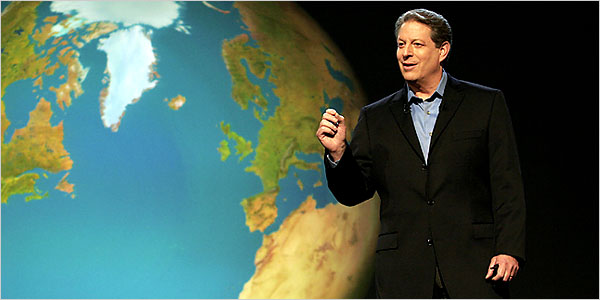 innovatief	creatief	ondernemend